Antena
DWA-950
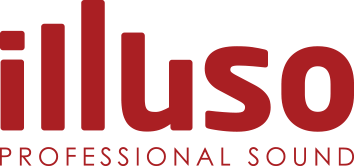 Professional  Wireless MIC System
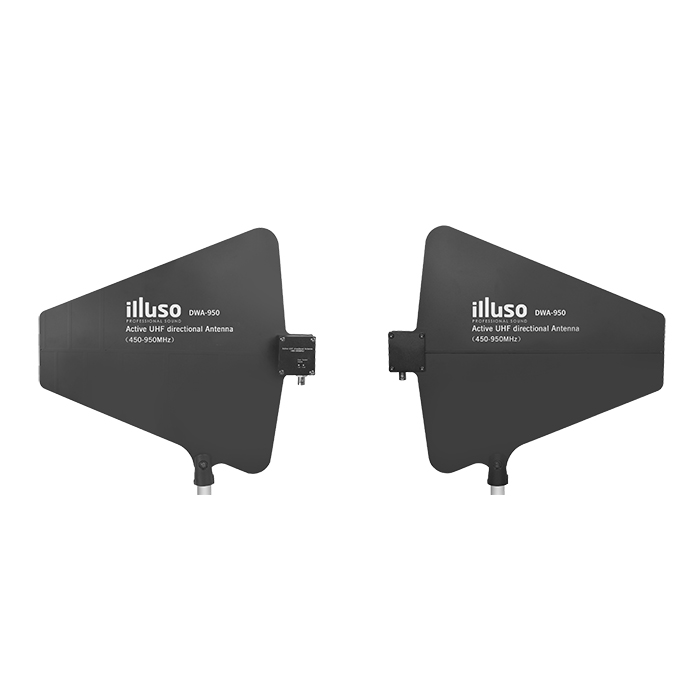 FEATURE
액티브 지향형 UHF 안테나
180° 커버리지와 게인 조정으로 신호 거리 변경 가능
국제 규격 통합 연결 어댑터로 다른 스탠드 또는 브라켓과 연결 가능
SPECIFICATION
서울시 동작구 상도로 17 동화빌딩
TEL : 02-825-0300 FAX: 02-825-1141
www.dhe-av.co.kr
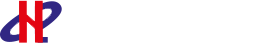